Презентація досвіду вчителя української мови та літератури СЗОШ I-III ст. з поглибленим вивченням іноземних мов смт. Залізці Бенцал Світлани Володимирівни
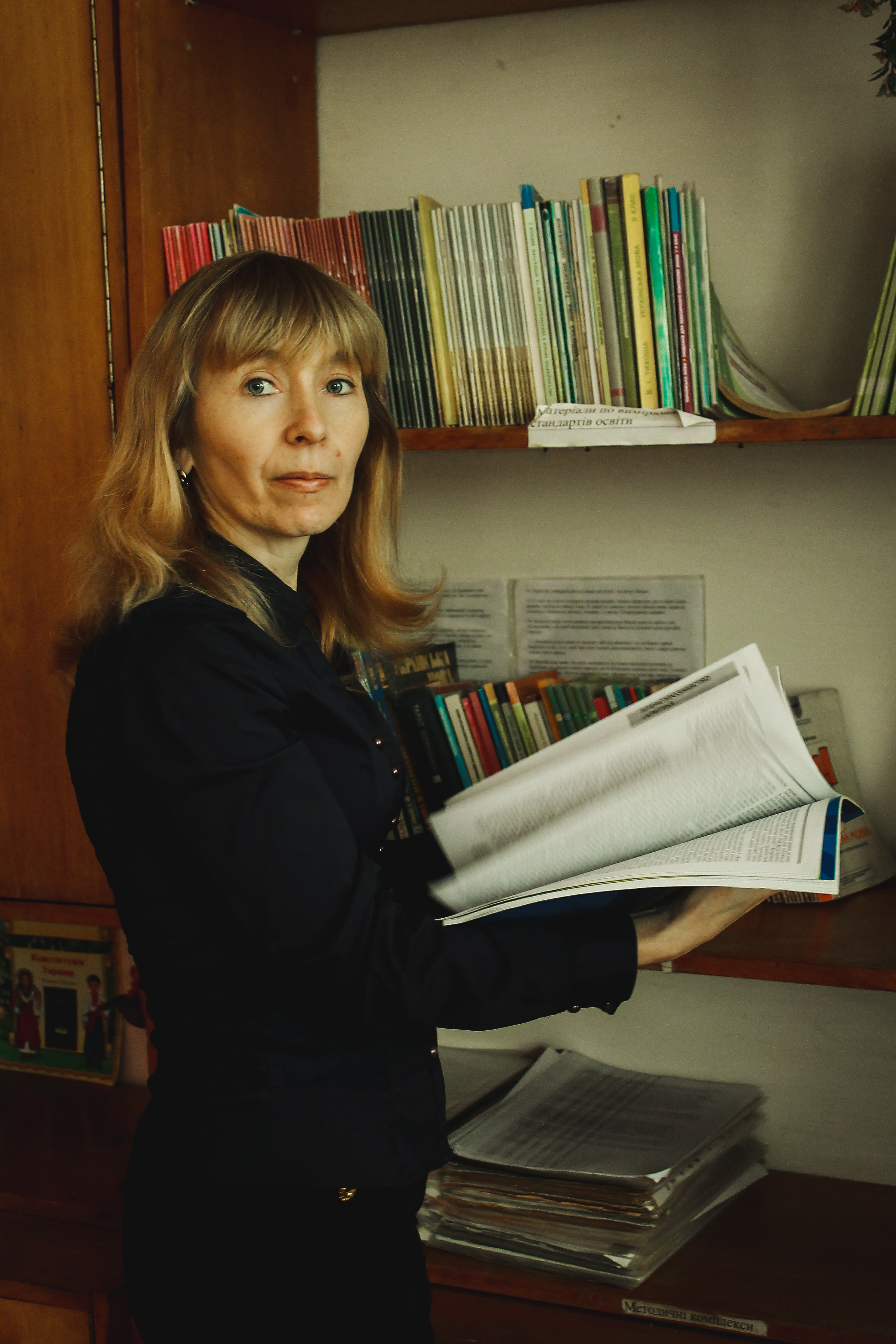 Бенцал С.В
Моє педагогічне кредо
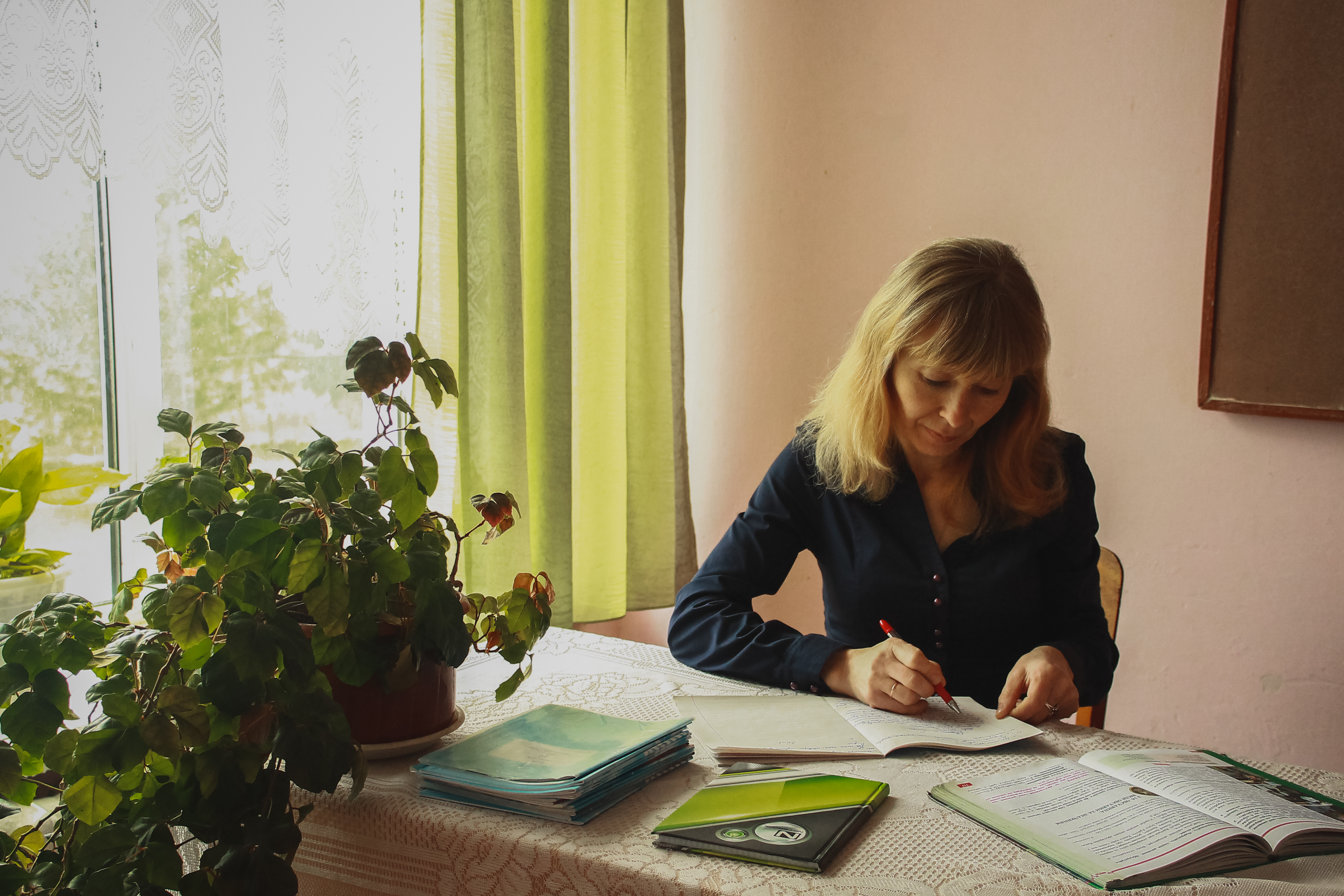 Вміння знаходити обдарованих та здібних дітей - талант, вміння їх вирощувати – мистецтво". Але найважливішою є любов до дитини!
Бенцал С.В
Проблема над якою працюю
Технологія застосування проблемних ситуацій для активізації пізнавальної діяльності на уроках української мови та літератури
Бенцал С.В
Завдання досвіду
Бенцал С.В
На уроках використовую такі форми й методи роботи:
Бенцал С.В
Досягнення учнів
Бенцал С.В
Досягнення учнів
Бенцал С.В
Досягнення учнів
Бенцал С.В
Участь учнів у творчих конкурсах
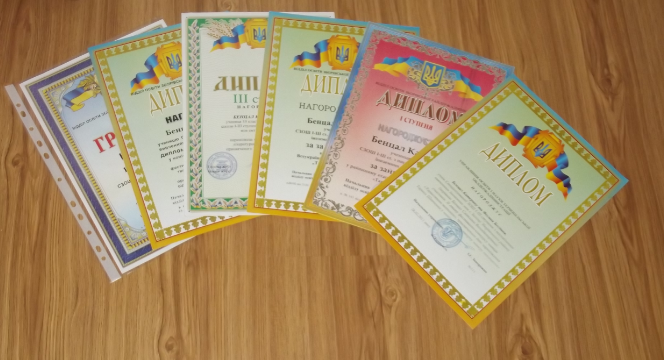 Бенцал С.В
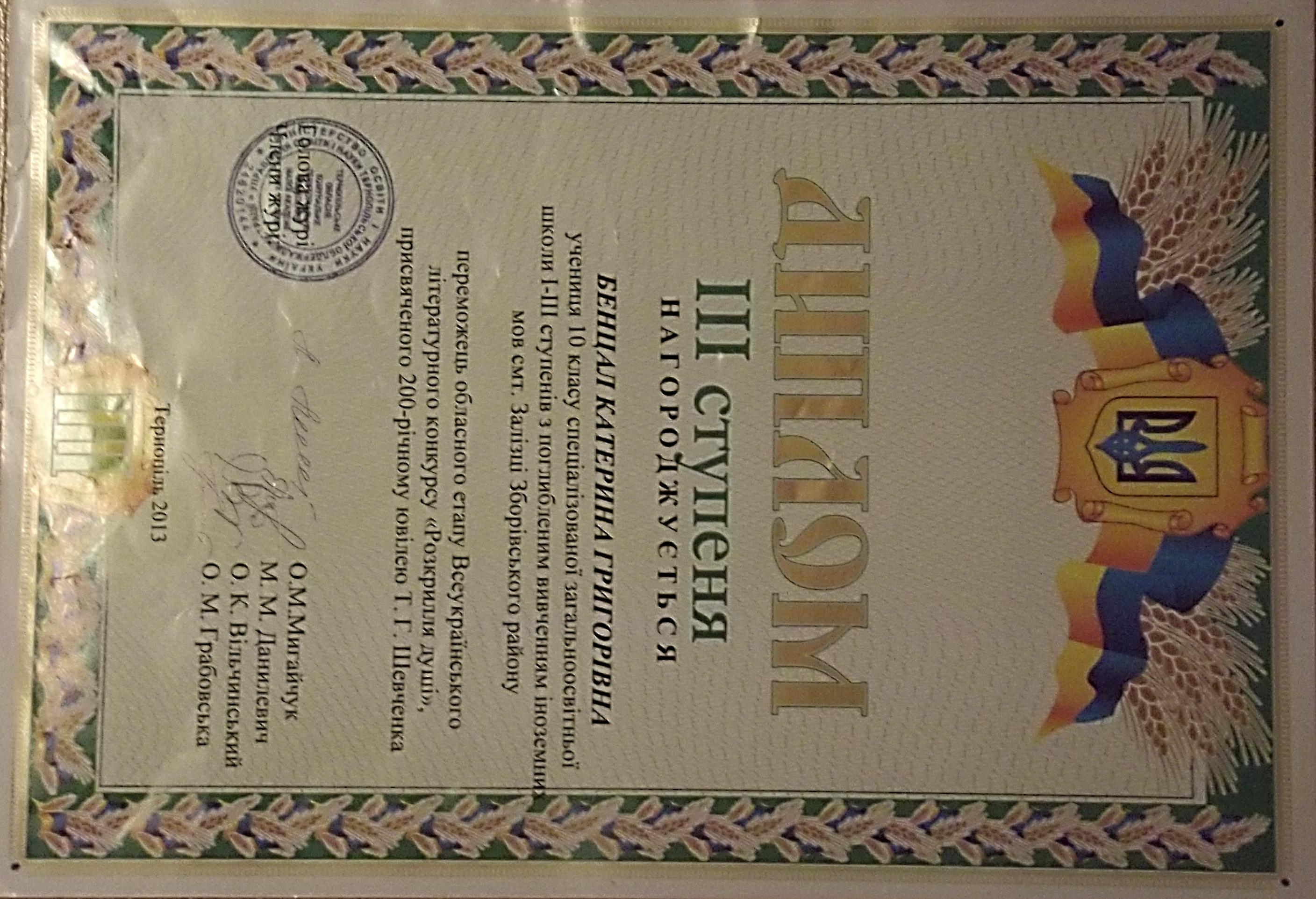 Бенцал С.В
Мої досягнення
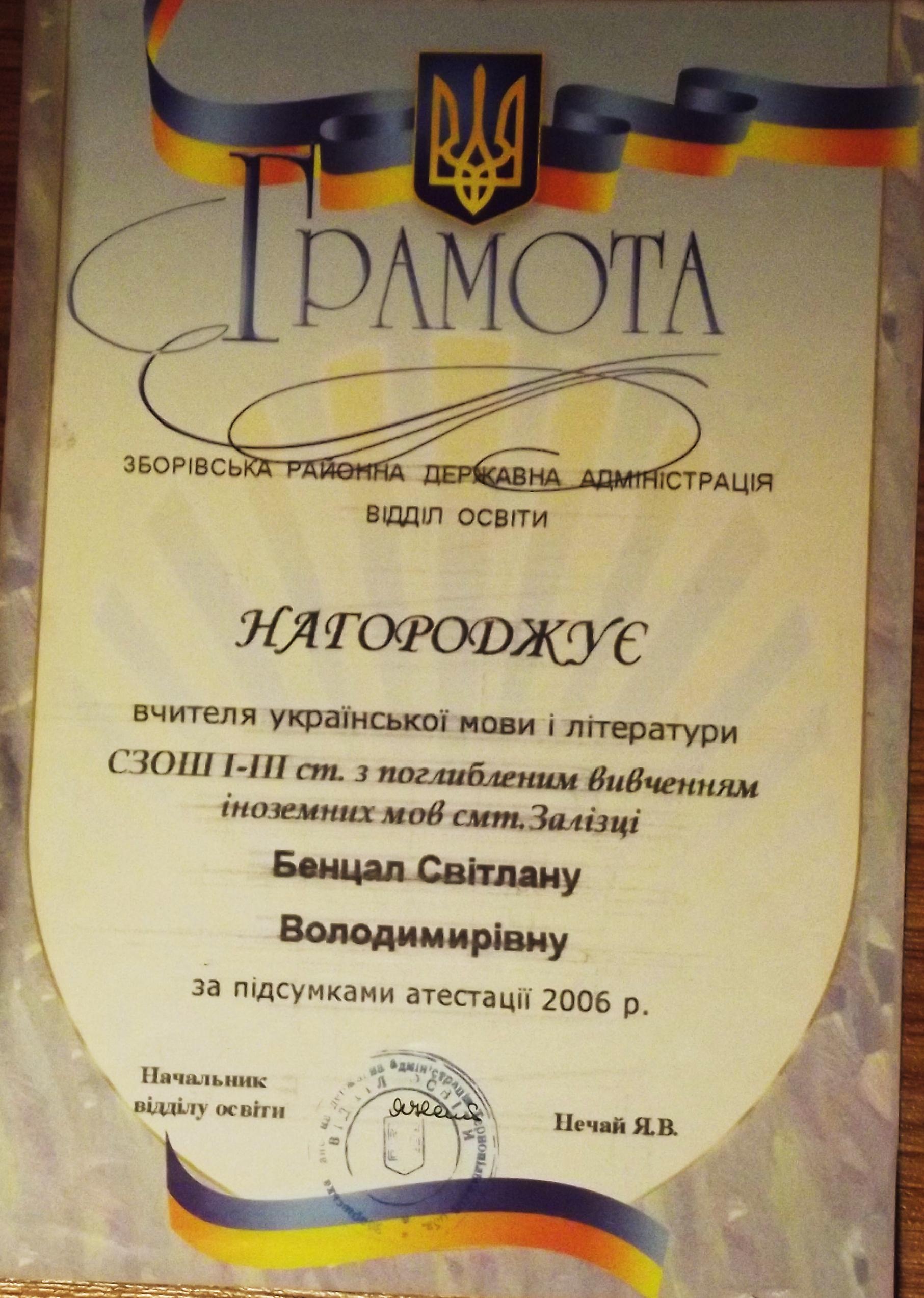 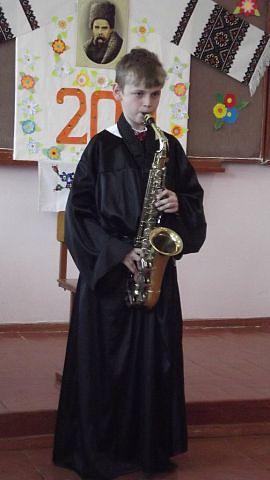 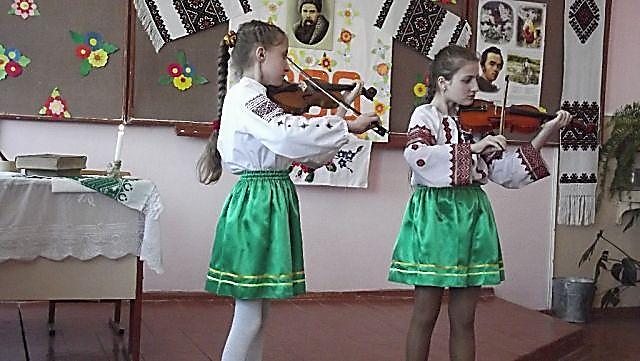 Виховна робота
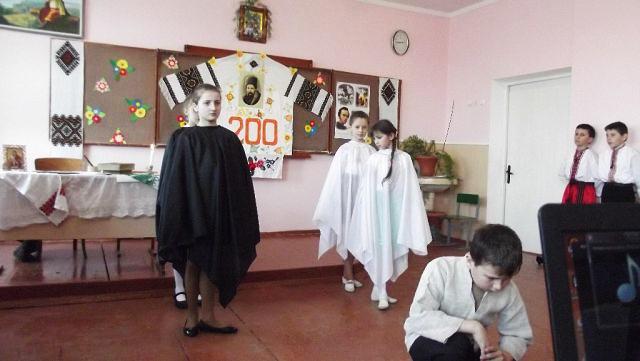 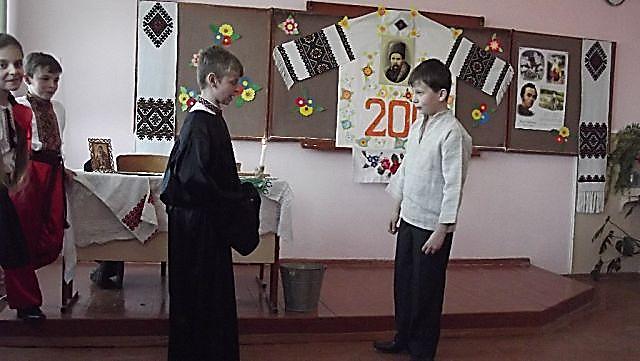 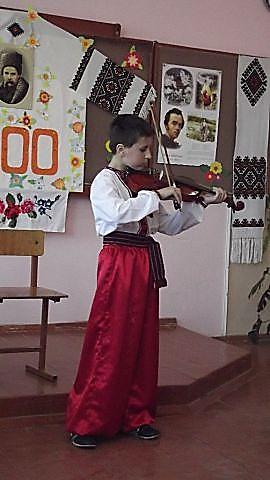 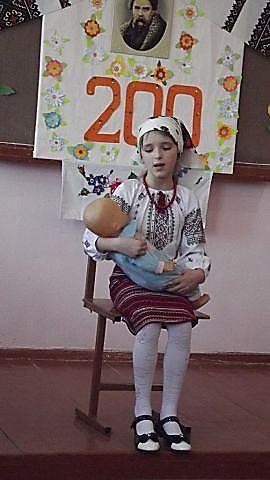 Бенцал С.В
Класний керівник 6 класу
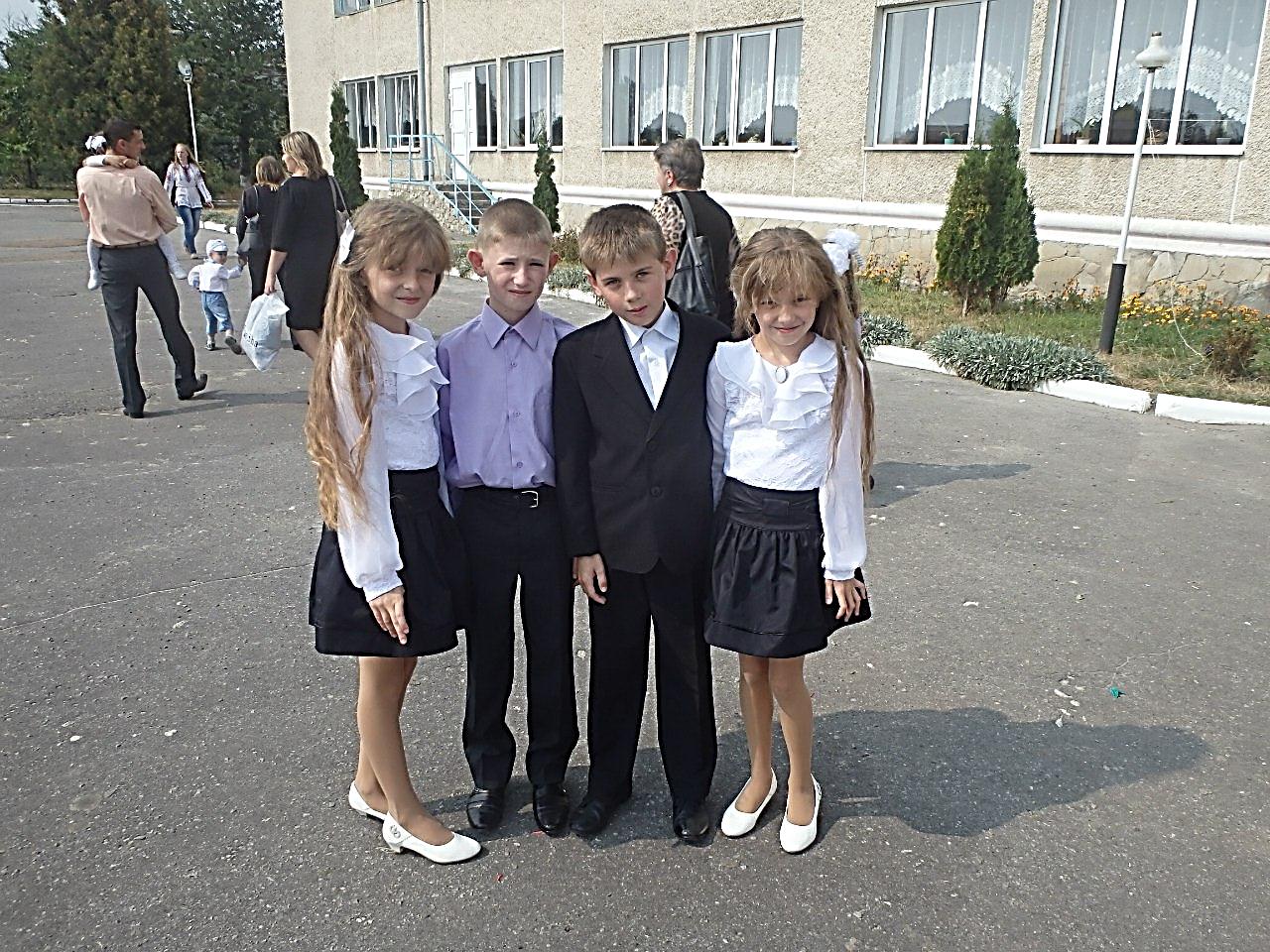 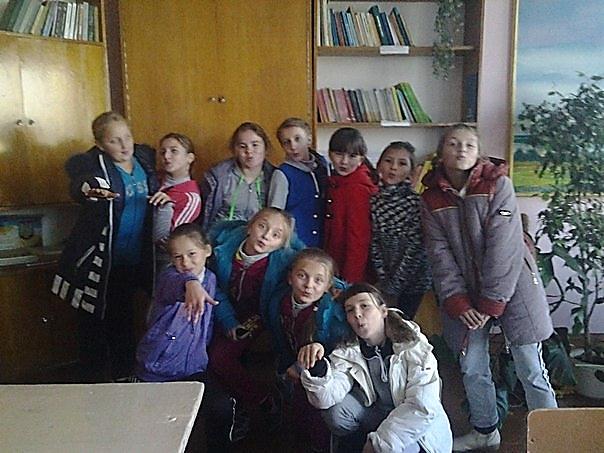 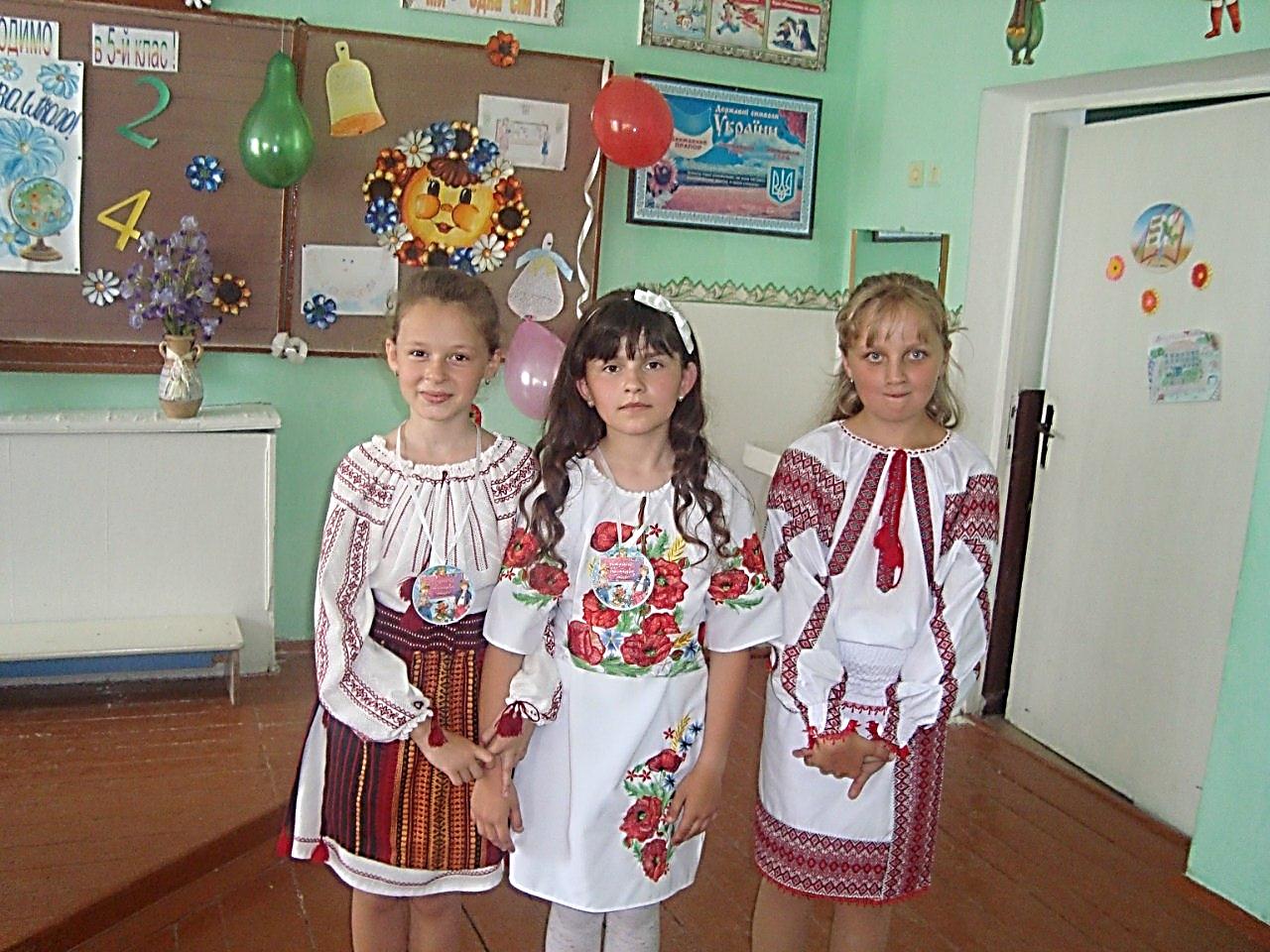 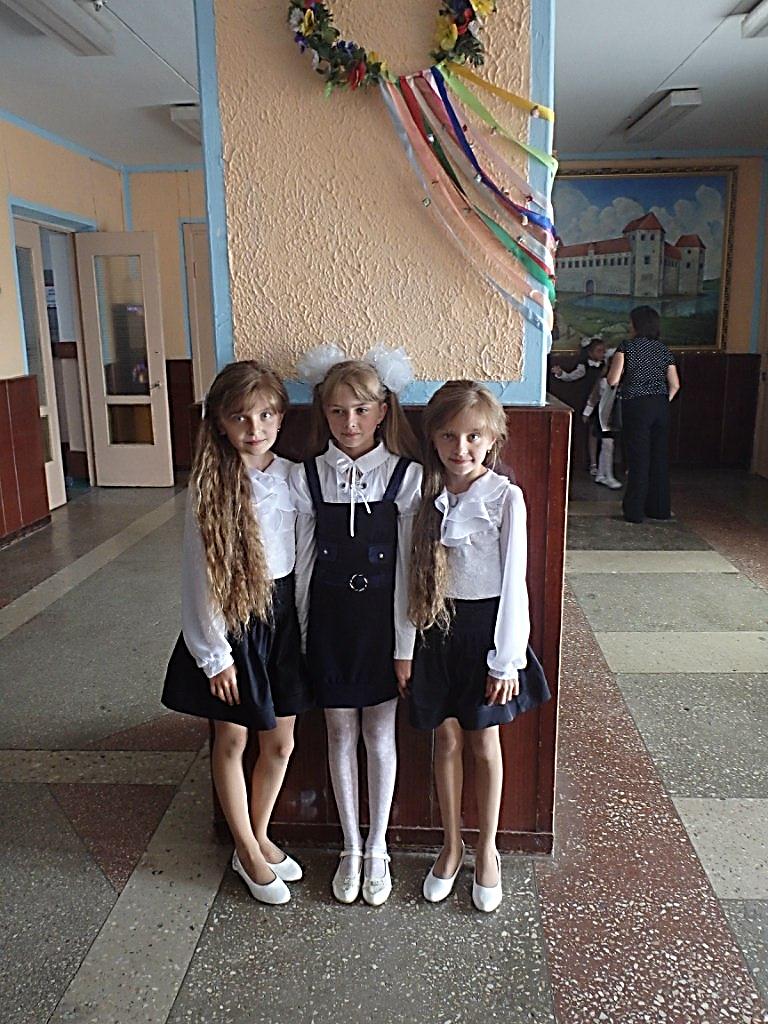 Бенцал С.В
Висновок
Успішним вважаю не той урок, що дає вичерпні відповіді, а той, що породжує у моїх вихованців безліч запитань. Це спонукає мислити, шукати, мандрувати широким життєвим полем, яке потрібно не тільки перейти, а й лишити на ньому добрий слід.
Бенцал С.В
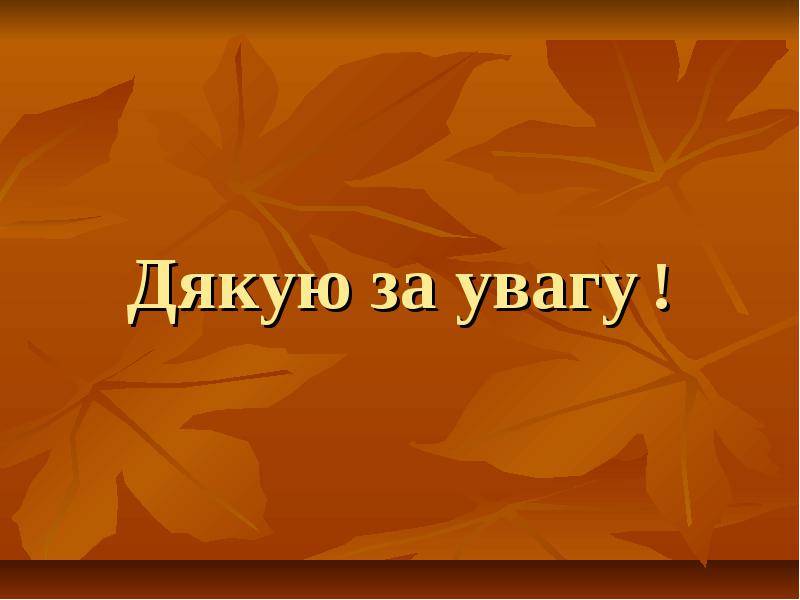 Бенцал С.В